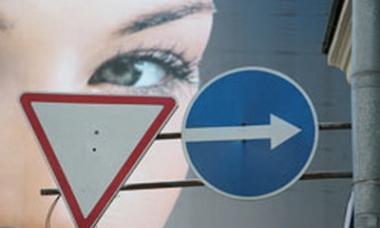 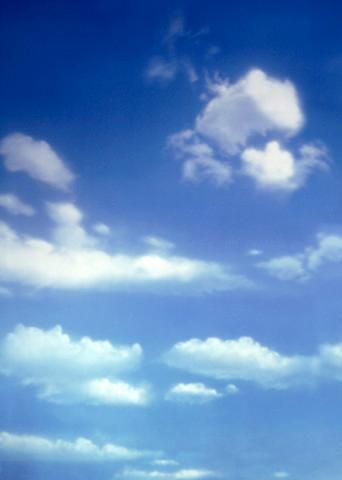 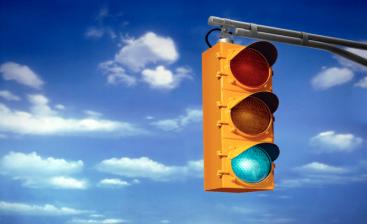 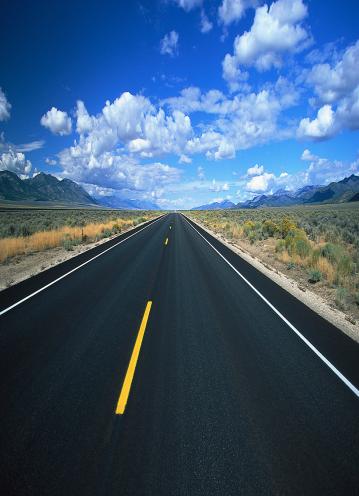 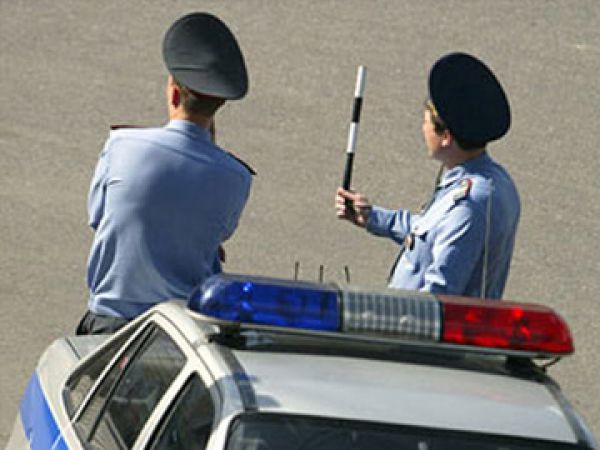 Карта путешествия
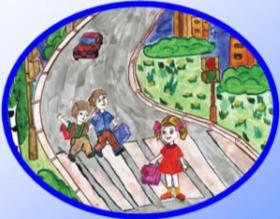 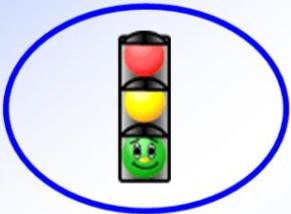 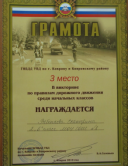 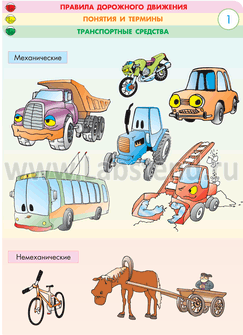 Музей дорожного движения
ГИБДД
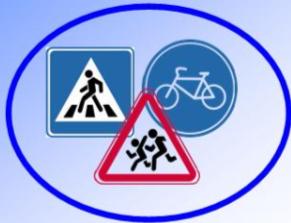 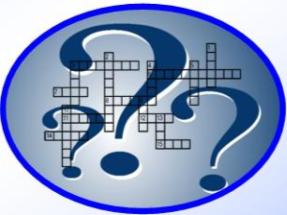 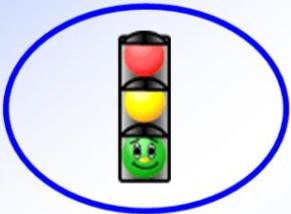 Дорожный патруль
Парк дорожных знаков
Школа пешеходных наук
Музей дорожного движения
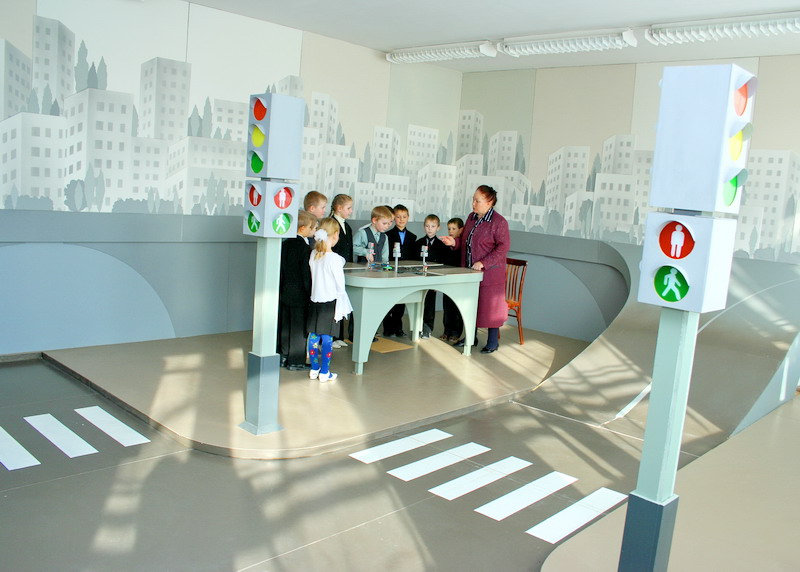 Из истории передвижения…
1
2
3
4
Из истории передвижения…
т
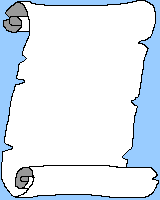 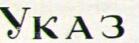 Указ Петра I

 
…о первых правилах дорожного движения
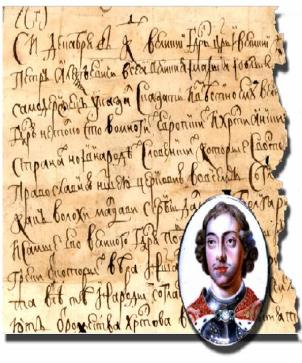 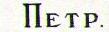 Из истории передвижения…
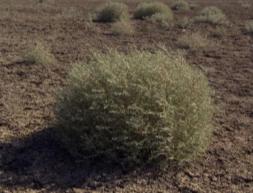 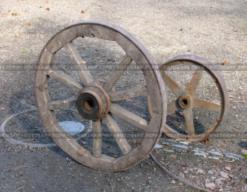 Колесо
Перекати - поле
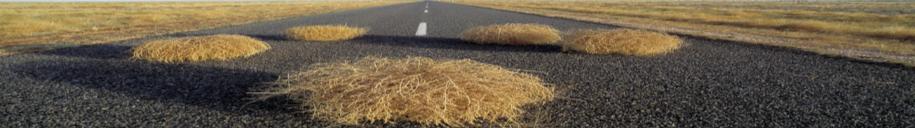 Из истории передвижения…
Из истории передвижения…
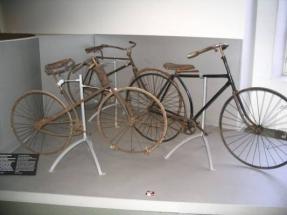 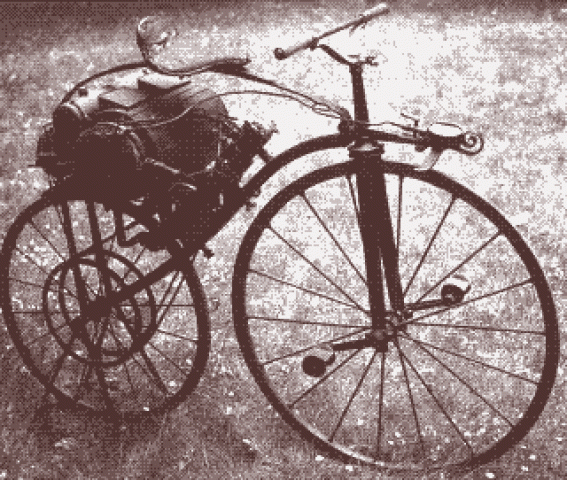 Велосипеды в IXX веке.
Велосипед в XX веке.
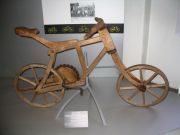 Первый велосипед с паровым двигателем.
Из истории передвижения…
Из истории передвижения…
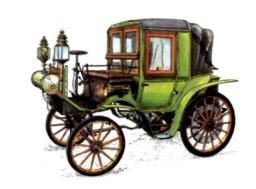 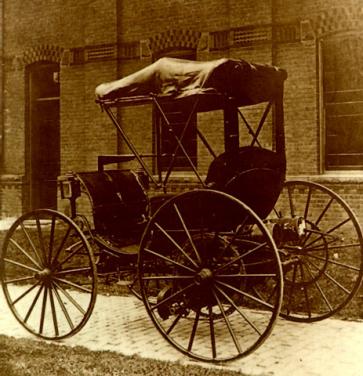 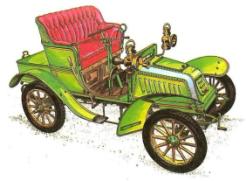 Первые автомобили с бензиновым двигателем,
произведённые фирмой ДАЙМЛЕР
Современные автомобили
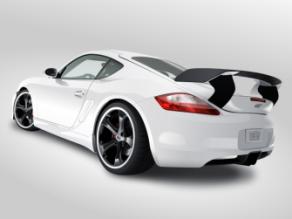 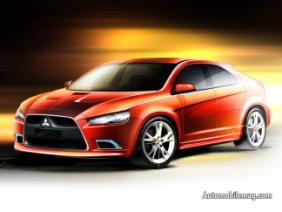 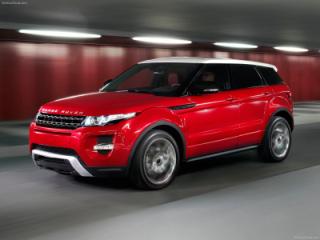 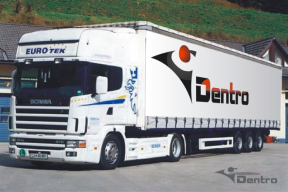 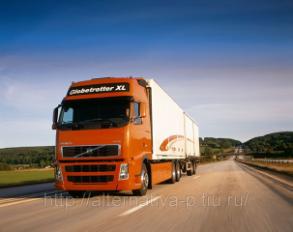 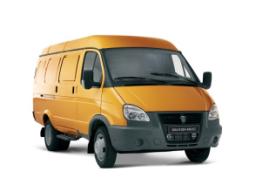 Парк дорожных знаков
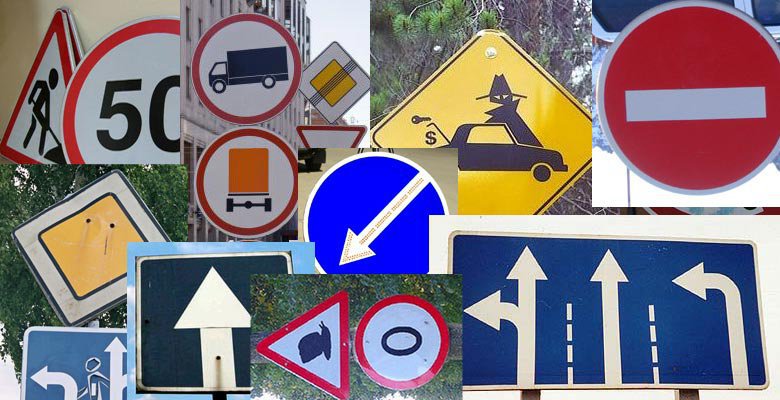 Парк дорожных знаков
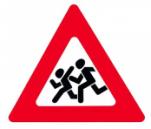 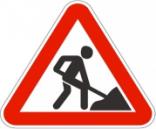 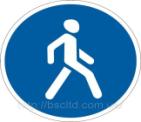 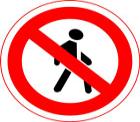 Пешеходная дорожка
Движение пешеходов запрещено
Дети
Дорожные работы
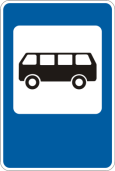 Ж/д. переезд со шлагбаумом
Движение на велосипедах запрещено
Разрешается движение на велосипедах
Опасный поворот
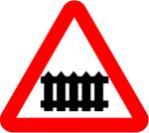 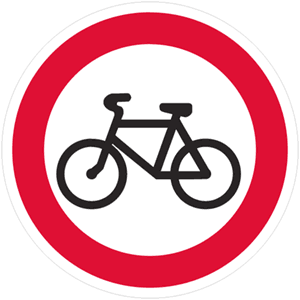 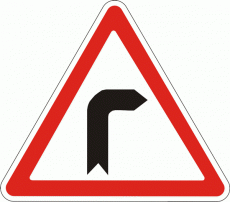 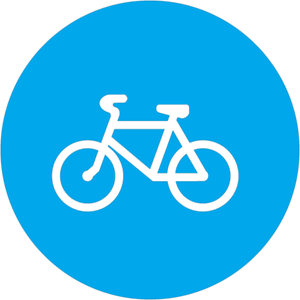 Парк дорожных знаков
Школа пешеходных наук
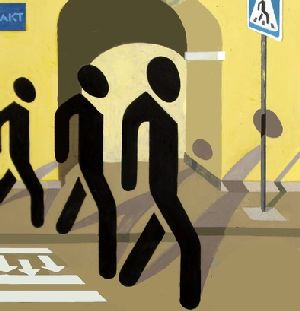 Школа пешеходных наук
Школа пешеходных наук
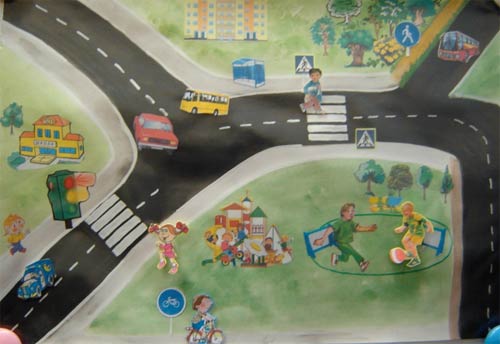 Школа пешеходных наук
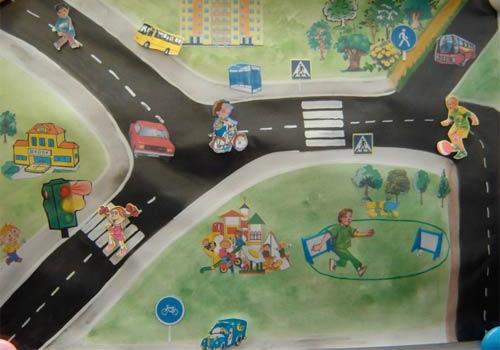 1
2
3
Дорожный патруль
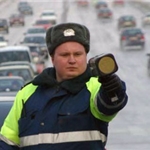 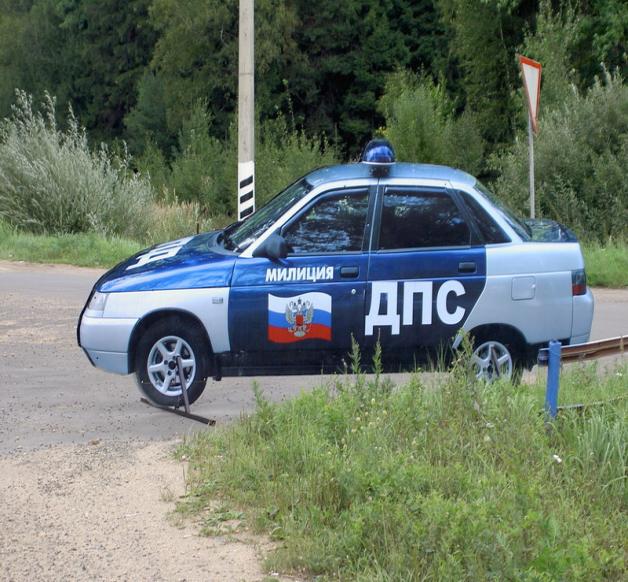 Дорожный патруль
Задание 1: составить историческую летопись.
Дорожный патруль
Задание 2: раскрасьте знаки, согласно классификации ПДД.
Дорожный патруль
Задание 3: решите кроссворд.
Инспекция ГИБДД
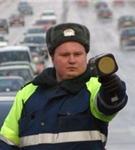 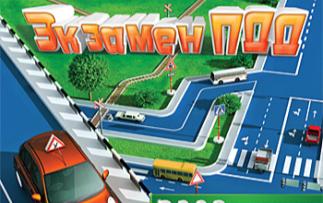 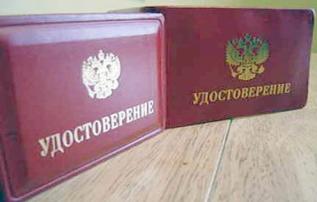 Презентацию 
cоставила:
воспитатель 
Кудрявцева А.В. , 
«Павловский 
Центр «Логос».